６年「データの調べ方」
中央値
メジアン
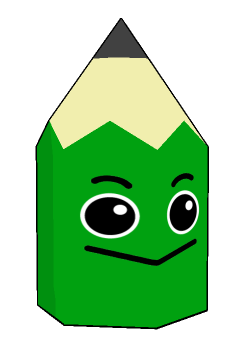 データの特ちょうを調べたり伝えたりするとき、データの値を大きさの順に並べたときの中央の値を使うことがあります。
データの値を大きさの順に並べたときの中央の値を、中央値、またはメジアンといいます。
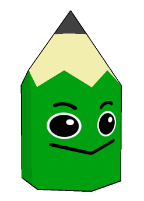 １組のデータを、小さい順に並べました。
中央値を求めてみよう。
(回)
45
50
65
70
75
55
60
40
１組　５５　５６　５７　６０　６１　６２　６２　６２　６３　６３　６４　６６　６７　６８　７０
①
②
③
④
⑤
⑥
⑦
⑧
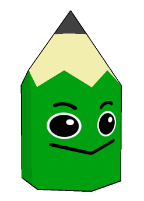 １組のとんだ回数の中央値をいいましょう。
ドットプロットからも見つけられそう・・・。
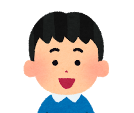 データの数は全部で１５個。
小さい方から数えて８番目。
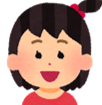 答え　６２回
⑭
⑫
⑩
⑤
⑥
③
②
①
④
⑧
⑦
⑮
⑨
⑪
⑬
62
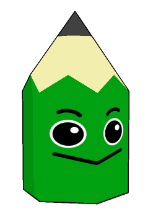 ２組、３組それぞれの、とんだ回数の中央値をいいましょう。
２組、３組のデータを、小さい順に並べました。
2組の中央値を求めます。
①
②
③
④
⑤
⑥
⑦
⑧
２組　５３　５４　５５　５６　５６　５６　６５　６５　６７　６７　６８　７０　７０　７１
⑫
⑪
⑥
⑭
⑩
⑨
⑦
④
②
①
③
⑤
⑧
⑬
２組の
ドットプロット
(回)
(回)
45
45
50
50
65
65
70
70
75
75
55
55
60
60
40
40
中央値65
３組の中央値を求めます。
⑨
①
②
③
④
⑤
⑥
⑦
⑧
３組　４０　５５　５６　５６　５７　５８　５９　６０　６０　６１　６３　６５　６７　７０　７０　７０　７３
⑰
⑮
⑦
③
⑭
⑫
⑩
⑧
⑤
④
⑥
⑪
⑬
⑯
⑨
②
①
３組の
ドットプロット
中央値60
データの個数が奇数のときは、ちょうど真ん中が中央値です。
また、データの個数が偶数のときは、中央にある２つの値の平均値を中央値とします。
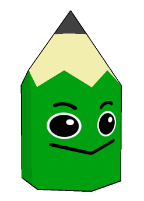 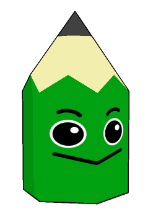 データの特ちょうを調べたり伝えたりするとき、１つの値で代表させてそれらを比べることがよくあります。このような値を代表値といいます。平均値や最頻値、中央値は代表値です。
集団のデータの平均を、集団のデータの平均値といいます。
データの中で、最も多く出てくる値を最頻値、またはモードといいます。
データの値を大きさの順に並べたときの中央の値を、中央値、またはメジアンといいます。
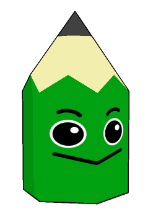 1組、２組、３組のとんだ回数について、いろいろな比べ方とそれぞれの結果を、下の表に整理しましょう。
自分の考えをもって、優勝するクラスを予想しよう。
データのいろいろな特ちょうをもとにして、理由を明確にして判断しよう。
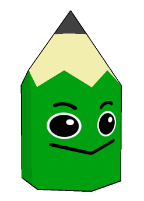 表の中をクリックすると値を表示します。